General Anesthetics
By 

Prof.  Abdulqader Alhaider
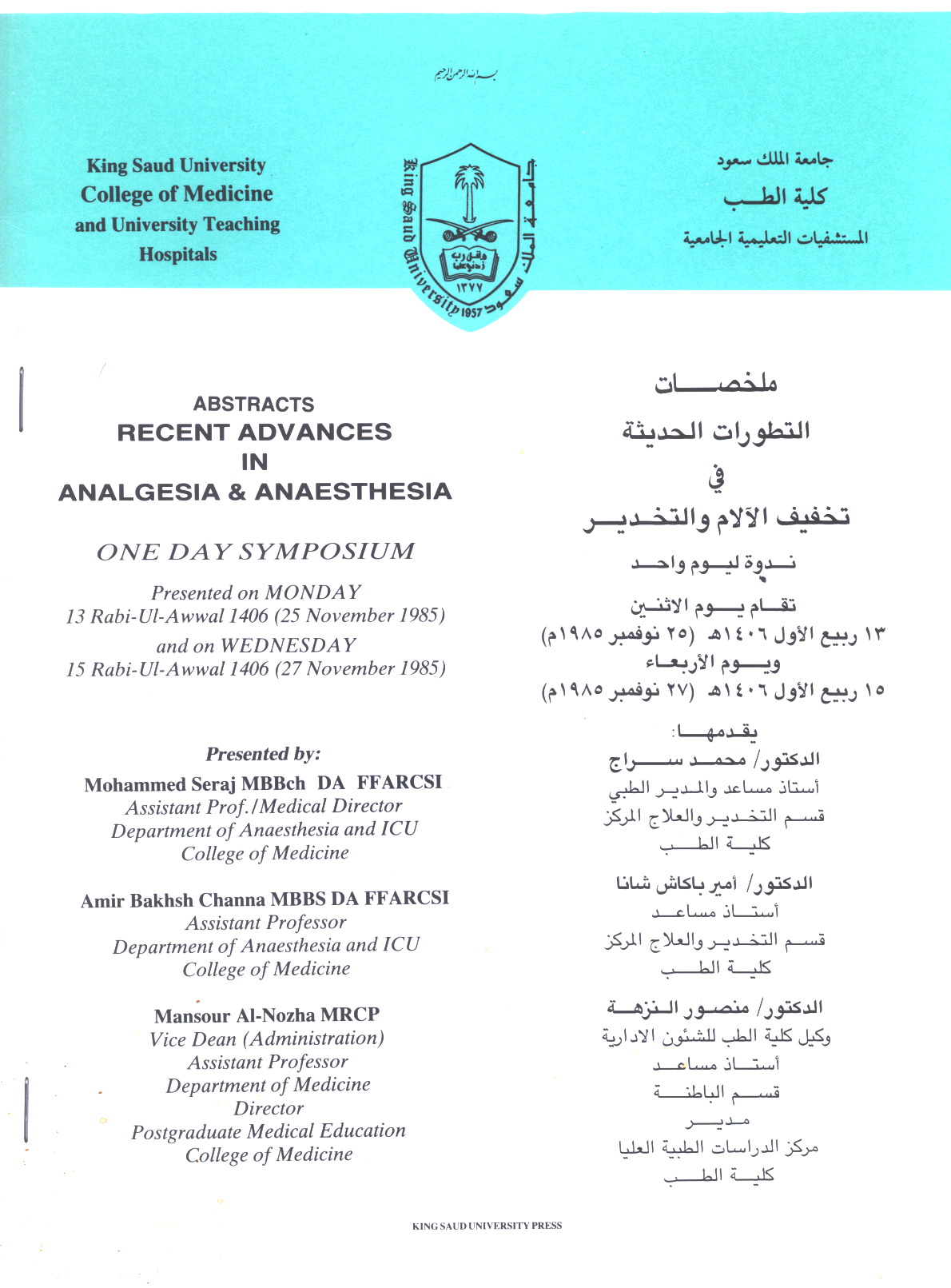 Definition of General Anesthesia
General Anesthetics
Definition of general anesthetics (see Definition)
  Goals of  Good  Anesthesia
  Stages of Anesthesia (Stage 1= Stage of Analgesia; Stage 2: Stage of Excitement (should be avoided why?); Stage 3: Stage of surgical Anesthesia (the targeted stage); Stage 4: Stage of modularly depression)
Which of the stages that should be avoided?
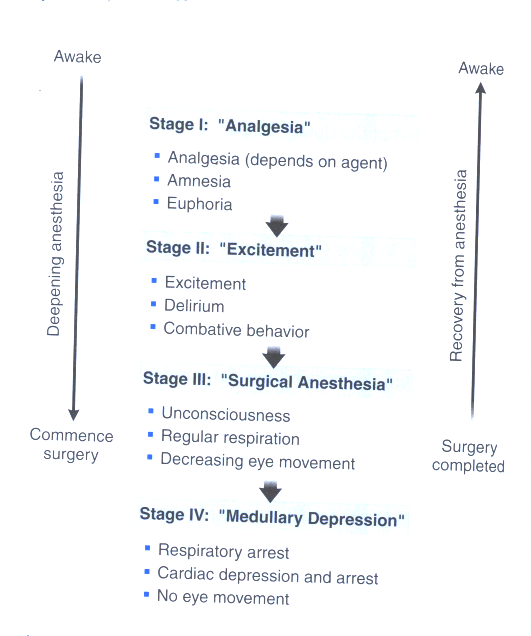 Definitions
M.O.A.:

No specific receptors, potassium  channels are very important  for inhaled while    GABAA –receptor chloride channel (Cl influx) involved  in i.v G.A except ketamine.
(They act by stimulating potassium or chloride channels which leads to the inhibition the firing of neurons in the spinal cord and brain, thus decreasing neurotransmissions).  However, the detailed mechanisms are out of the scope of this lecture
General anesthetics

	inhaled			             intravenous


Gas	       volatile	Barbiturates
		       liquids
					Benzodiazepines 

						  Miscellaneous
						 ( Propofol,Etomidate)

							 Dissoociative
							(ketamine)

									Opioids
																		Fentanyl
Classification
Classification
Desflurane
		Enflurane
		Halothane
		Isoflurane
		Methoxyflurane
		Nitrous oxide (Gas)
		Sevoflurane
Which one of them comes in liguid form?
INHALED
Intravenous
Methohexital 
 	Thiamylal			Barbiturates
 	Thiopental

 	Diazepam
 	Lorazepam		Benzodiazepines
 	Midaxolam 

 	Etomidate, propofol 

 	Fentanyls			Opioids
 	Morphine

 	Droperidol +Fentanyl	neuroleptic

 	ketamine
Adjuncts to Anesthetics
Antiemetics
  Antihistamines
  Benzodiazepines
Skeletal Muscle Relaxants:
 Atracurium
 Vecuronium
 Succinylcholine
Preanesthetic Medication
Classification of G.A.
Inhaled GA
   I.V GA

 Inhaled General Anesthetics 
	Remember that a concentration of inhaled general anesthetic in CNS is very important  for determining the potency and pharmacological activity.
Inhaled
Intravenous
Factors Affecting General Anesthetics Concentration in CNS
a)	Pharmacokinetics ( eg. Partitioning coefficient 	(lipid Solubility), Anesthetic concentration in 	inspired air, Pulmonary ventilations etc (see Table) 

		b)	Pharmacodynamics (eg. Minimum Alveolar 	Concentration (MAC) (see Table 1) 
		What is the relation between MAC and  partitioning co-	efficient ?

		Suppose that you give a mixture of 40% of N2O and  1%	Sevoflurane, how many MAC in this combination?
Properties  of inhaled anesthetics
PHARMACOLOGICAL EFFECTS OF
 INHALED ANESTHTICS
Pharmacological Effects Of Inhaled Anesthetics
A. Most inhaled GA Except N2O decrease 	mean arterial pressure. 
  However, Desflurane increase BP by stim. Sym. tone  	in the brain.

            Heart rate: Decreased by halothane and enflurane, but increases with Isoflurane & Des, while N2O and sevoflurane have no effect.
         
Which one of the inhaled GA is considered  as  a pro arrythmogenic ?
CVS
Heart rate
B)	Effect on Respiratory system
    	Except N2O, all inhaled GA suppress RS (  rate but    tidal volume and    minute ventilation leading to   Pco2).
	
     However, this is not  a big problem. Why ?
	Note: Bronchodilation by halothane while desflurane and enflurane produce  airway irritation and coughing and have pungent odor. So What?
	Diffuse hypoxia with N2O.
	  C)	Effect on CNS : Increase ICP  due to 
           	vasodilation. So What ?
		Most inhaled GA Except enflurane make burst suppression on EEG. Thus, enflurane may ppt seizure and muscle twitching.
D)  Effect on liver: Hepatitis only with halothane ?
	  	 E) Effect on kidney : Due to presence of fluoride, renal damage may occur with  	 methoxyflurane and enflurane 	.
	   
	F) Hematological Effect: megaloblastic Anemia only with N2O.
 	HOW?

G) Skeletal Muscle Relaxation                	
H) Uterine smooth muscle relaxation		
	I) Analgesia.
Toxicity:
	- Hepatotoxicity with What?
	- Nephrotoxicity with……..

	- Malignant Hyperthermia with all   halogenated GA. (it is an autosomal dominant genetic disorder of skeletal musclethat occurs with susceptible individuals)
 Rx: Dantroline

	- Desflurane produce centrally mediated    	sympathetic stim. Leading to HTN and 	tachycardia.
Comparision b/w NO2 and Halothane
Comparison cont’d
Comparison cont’d
I.V. General Anesthetics
Recently, I.V  became the anesthetics 	of choice. Why ?
 	Advantages VS Disadvantages
 	Classification:
		A)	Analgesic i.v anesthetics (eg. 			Ketamine; Fentanyls)
		B)	Non- analgesic i.v anesthetics (eg. 		Thiopental ; Propofol; Etomidate; 		Benzodiazepines).
1.	Ketamine
History	
      Good analgesia.  How ?

 	Good for patients with low blood pressure. 	Why ?

 	Produces dissociative anesthesia 

 	Bad and limiting side effect as CNS 	stimulation, thus it is not used in adults.

 	Used in pediatrics

 	Increases intracranial pressure.
2.	Fentanyl and Sufentanil
They are i.v. of choice for cardiac 	surgery  and for intubations.  Why?
  They are 100 times more potent than     	morphine.
Side Effects: Post operative Respiratory depressant (Laryngiospasms) Rx Naloxone.

Note: Remifentanil has very short duration of action thus preferred for ambulatory surgery.

 	Neurolept- analgesia vs neurolept- 	anesthesia.
Fentanyl - Actiq (fentanyl on a stick), Duragesic transdermal patches (12, 25, 50, 100 g/h) Therapeutic index=400, morphine = 70 
Alfentanil - Ultra-short acting, 5-10 minutes analgesic duration
Remifentanil - Shortest acting opioid - 1/2 time is 4-6 minutes.  Used in MAC anesthesia. TI=30,000
Sufentanil - 5-10x Fentanyl, used for heart surgery.
Carfentanil - (100x Fentanyl) Thought that it was used in the 2002 Moscow theater crisis to subdue Chechen hostage takers.  Didn’t turn out so well. 42 terrorists and 130 hostages died.  Works well on bears.
B- non- analgesic I.V. GA
Nowadays, these drugs are commonly in use for induction and 	maintenance together with inhaled GA.

 	a.   Thiopental: An ultrashort acting  barbiturate.

	   	Pharmacological features of thiopental

 	used for induction and maintenance 

 	starts its  action in 20 sec ( unconsciousness) 
		&  continue only 10-20 min.  why ?

 	Important effect as a decrease in ICP


 	Respiratory depressant (desentsitize medulla to hypercapnea).

 	Good skeletal muscle  relaxation.
Hypotensive due to sig. Arterial vasodilation.
 	Produces porphyria and post-op N/V; N & V.

	2. 	Propofol:
		How does it differ from thiopental?.

    3.	Etomidate : similar to propofol but suppress adrenal 	gland and may cause involuntary 	movement. ?
		Advantages:  less hypotension and resporatory 	depression  as compared to propofol  but produce post 	op N/V (see Table)
    4.	Benzodiazepines : eg. Diazepam:  p.o and i.v); 	Lorazepam  (p.o) and Medazolam (i.v) 
		Diazepam and lorazepam are given orally as 	preanesthetic  medications while midazolam is used 	for induction and maintenance.
		What is flumazenil?
Chracteristics of intravenous anesthetics
Clinical Aspects of General Anesthetics:
	- Now adays I.V GA became more popular than inhaled ones.
	- Nitrous oxide is not used for induction 	because…….
	- Sevoflurane or halothane can be used for induction in pediatrics. Why? 
	- If patient needs intubation: midazolam or propofol  are used for………and fentanyl for……. And atracurium 	for….
Cardiac Surgery:
Etomidate better propofol for induction why?
Fentanyl
Isoflurane preffered over sevoflurane why?
Therapeutic  disadvantages                              Therapeutic advantages
Good analgesia

Rapid onset/recovery

Safe ,non irritating
Incomplete anesthesia

No muscle relaxation

Must be used with other 

Anesthetic for surgical
anesthesia
Inhalation
Anesthetics

Nitrous oxide

Halothane

Enflurane

Isoflurane
Best agent n pediatric 

Patients

Bronchial smooth muscle
Relaxation good in 
Asthmatic patients
Reduces hepatic and 

renal blood flow

Lowers blood pressure

Sensitizes myocardium

 to action of catecholamines

Hepatic toxicity

Arrhythmias
Good muscle relaxation

Rapid recovery

Stability of cardiac out put

Does not raise intra cranial 
Pressure.

No sensitization of heart 
patient
Therapeutic Disadvantages                 Therapeutic advantages
Intravenous
Anesthetics

Thiopental

Ketamine

Fentanyl 

propofol
Rapid onset of action

Potent anesthesia
Poor analgesia

Potent anesthesia

laryngospasm
Good analgesia
Good analgesia
Rapid  onset
Lowers intacranial 
pressure
Poor analgesia